ヘルスケア
第１回レポート（オランダ）


出典
OECD Health Statistics 2020
Institute for Health Metrics and Evaluation (IHME)
人口関連指標
*合計特殊出生率：その年における各年齢（15～49歳）の女性の出生率を合計したもの
年齢別人口構成
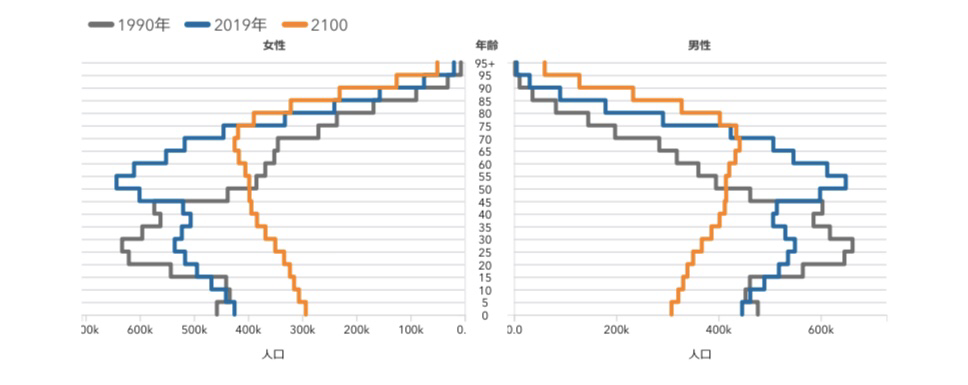 出典:Institute for Health Metrics and Evaluation (IHME)
主な疾病の死亡率（crude rates）*
*人口の年齢構成を補正していない人口10万対死亡率
主疾病の死亡率（standardized rates）*
*人口の年齢構成を補正した人口10万対死亡率
保険医療支出*の対ＧＤＰ比
*Current expenditure on health(all functions)
健康に影響する医療的要因*
*Non-medical Determinants of Health
**Obese(BMI30以上)population, measured。他国データはObese population, self-reported。
主観的健康度*
*Perceived health status   人口の年齢構成は補正されていない（crude rate）
主観的健康度* Good/Very Good（2015年）
*Perceived health status   人口の年齢構成は補正されていない（crude rate）
死亡・障碍を引き起こす危険因子TOP10
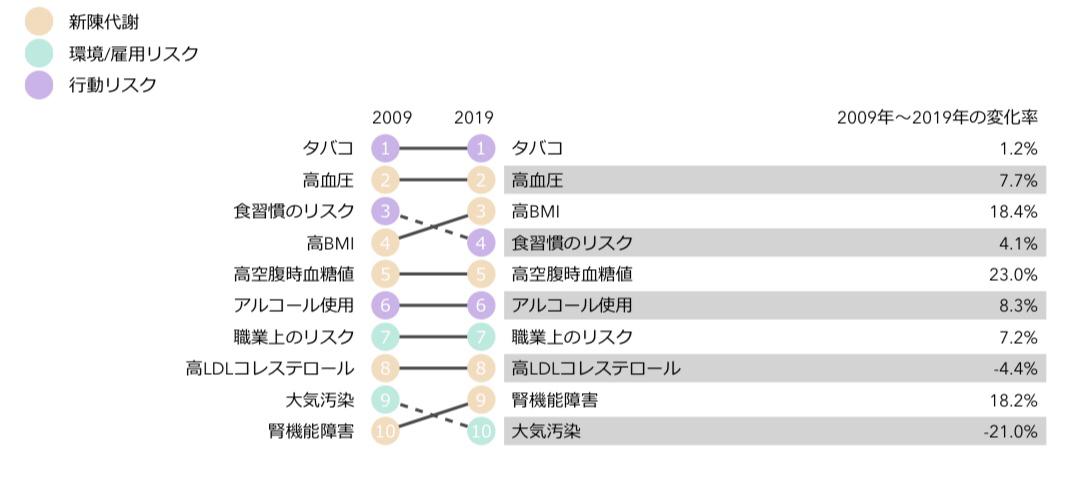 出典:Institute for Health Metrics and Evaluation (IHME)
基礎的データのまとめ
人口関連指標
　・総人口は年々増加しているが、出生率が低く、男女ともに平均寿命が伸びているため少子高齢化の傾向にある。
2. 主な疾病の死亡率
　・疾病による死亡率上位は悪性新生物、脳血管疾患、虚血性心疾患。高齢化による影響を取り除いた年齢調整死亡率は低下傾向にある。
3. 保健医療支出の対GDP比
　・保健医療支出はGDPの10％、うち政府/強制加入制度が8割を占める。
4. 健康に影響する非医療的要因
　・男女ともに喫煙率は低下しているが、肥満率は徐々に増加している。アルコール消費量は減少傾向にある。
5. 主観的健康度
　・男女ともにGood/Very Goodが最も多い。男性の方が主観的健康度が高い。
6. 死亡・障碍を引き起こす危険因子TOP10
　・順位に大きな変動はない。生活習慣病を引き起こす危険因子が多い。